Divesh Aggarwal
École Polytechnique Fédérale de Lausanne (EPFL)
Daniel Dadush
Centrum Wiskunde en Informatica (CWI)
Oded Regev
Noah Stephens-Davidowitz
New York University (NYU)
Lattices
Shortest Vector Problem (SVP)
Shortest Vector Problem (SVP)
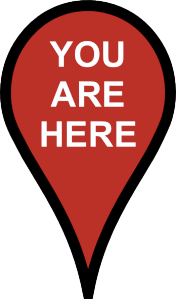 [Sch87, NV08, LWXZ11]
Lots of crypto!
[…]
P
[Sch 87 , MV10]
Hard 
[Kh05, HR12]
[Speaker Notes: Khot, Popat, Vishnoi

\eps depends on the constant in the asymptotic]
Progress on SVP
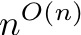 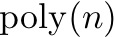 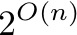 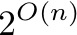 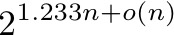 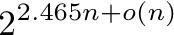 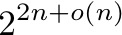 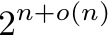 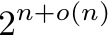 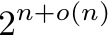 [Speaker Notes: Khot, Popat, Vishnoi

\eps depends on the constant in the asymptotic]
Our Algorithm
[Speaker Notes: 6:30-8:30
Aharonov and Regev use the periodic Gaussian function. You can see how oracle access to this can be helpful.]
Gaussian Distribution
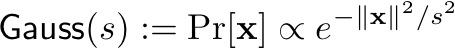 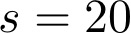 [Speaker Notes: 6:30-8:30
Aharonov and Regev use the periodic Gaussian function. You can see how oracle access to this can be helpful.]
Gaussian Distribution
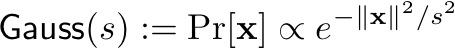 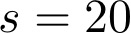 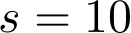 [Speaker Notes: 6:30-8:30
Aharonov and Regev use the periodic Gaussian function. You can see how oracle access to this can be helpful.]
Discrete Gaussian Distribution
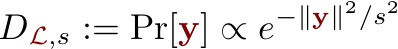 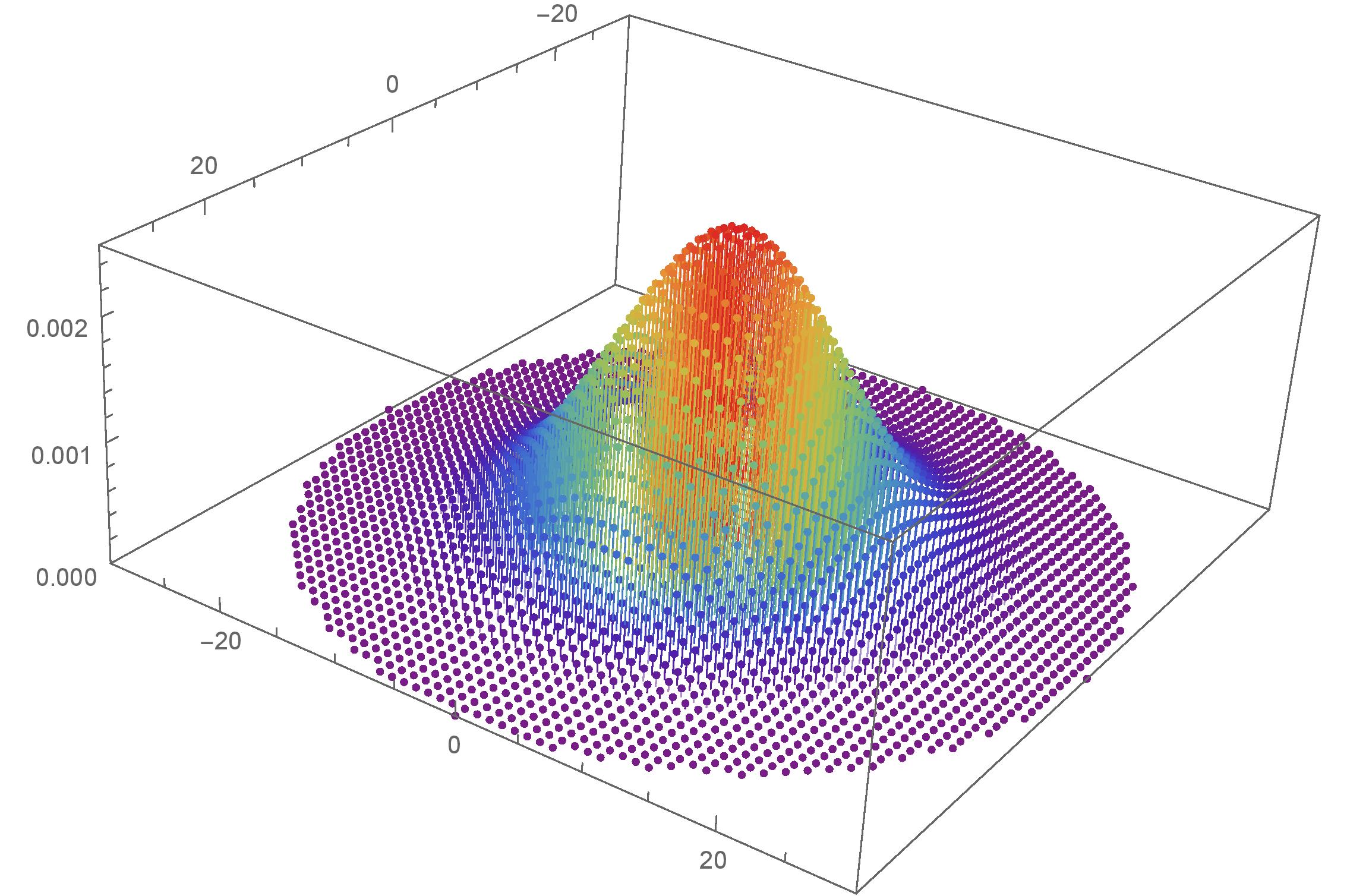 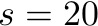 [Speaker Notes: 6:30-8:30
Aharonov and Regev use the periodic Gaussian function. You can see how oracle access to this can be helpful.]
Discrete Gaussian Distribution
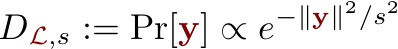 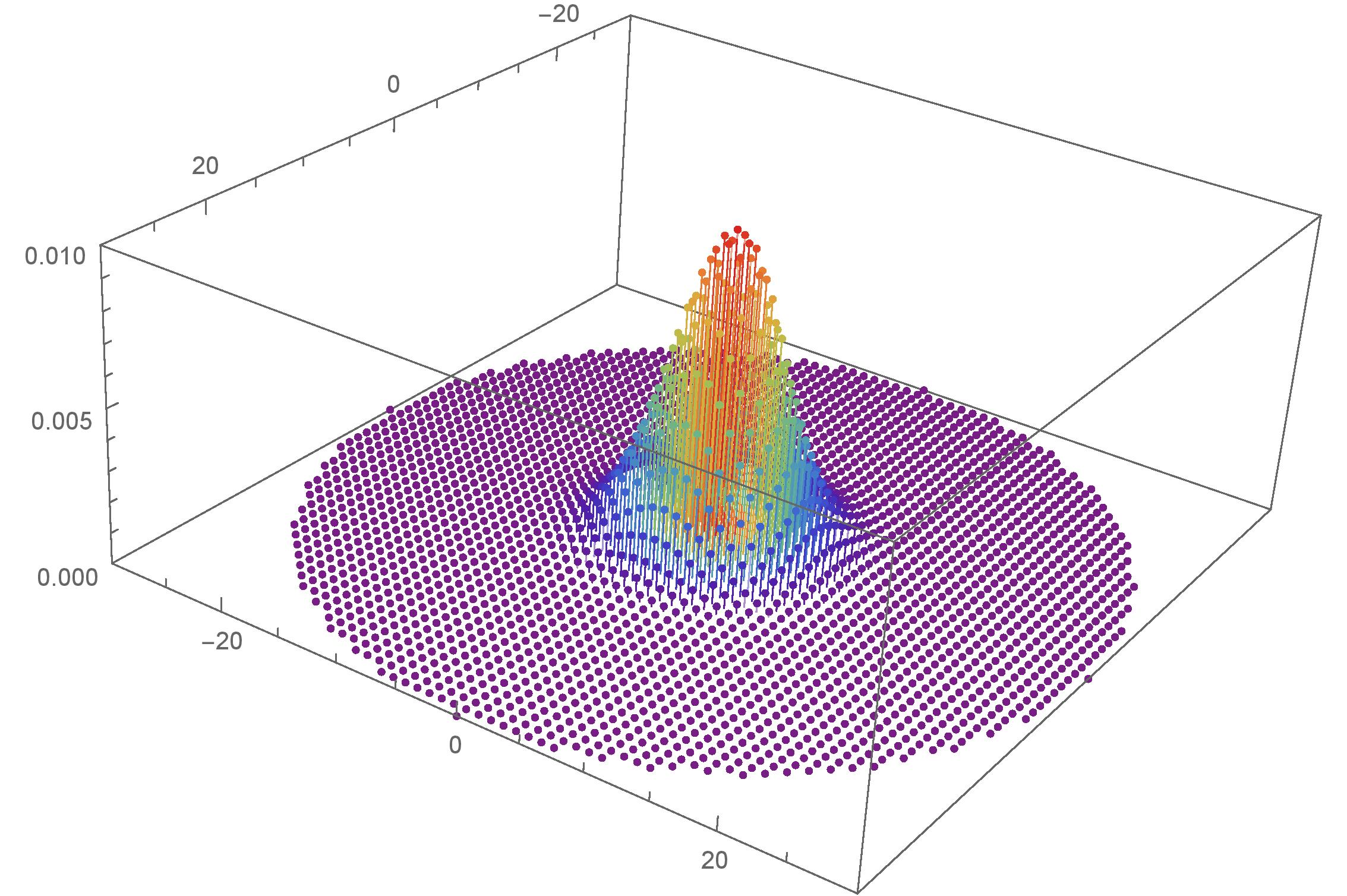 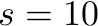 [Speaker Notes: 6:30-8:30
Aharonov and Regev use the periodic Gaussian function. You can see how oracle access to this can be helpful.]
Discrete Gaussian Distribution
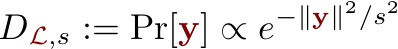 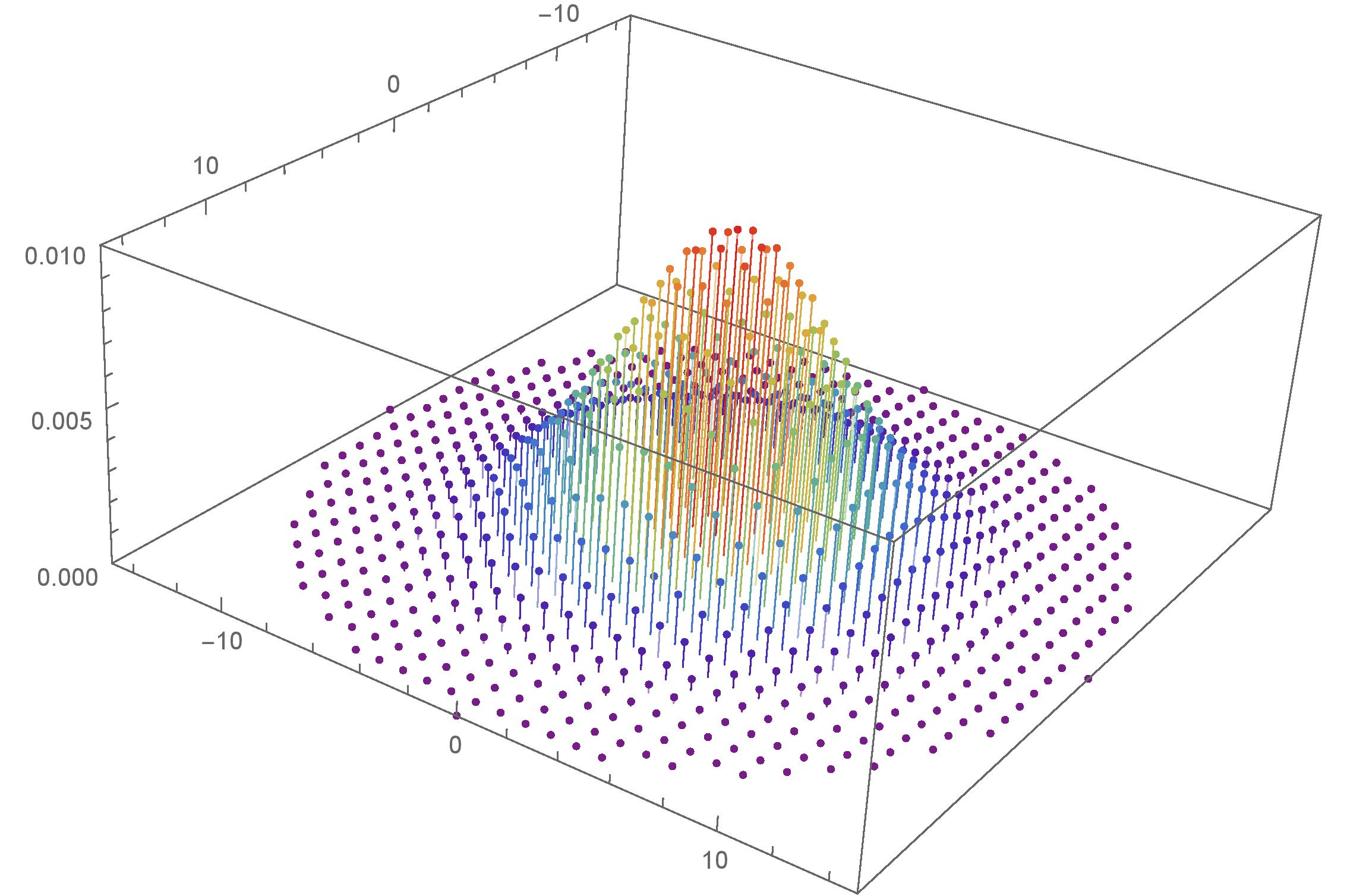 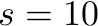 [Speaker Notes: 6:30-8:30
Aharonov and Regev use the periodic Gaussian function. You can see how oracle access to this can be helpful.]
Discrete Gaussian Distribution
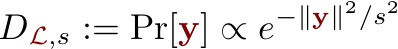 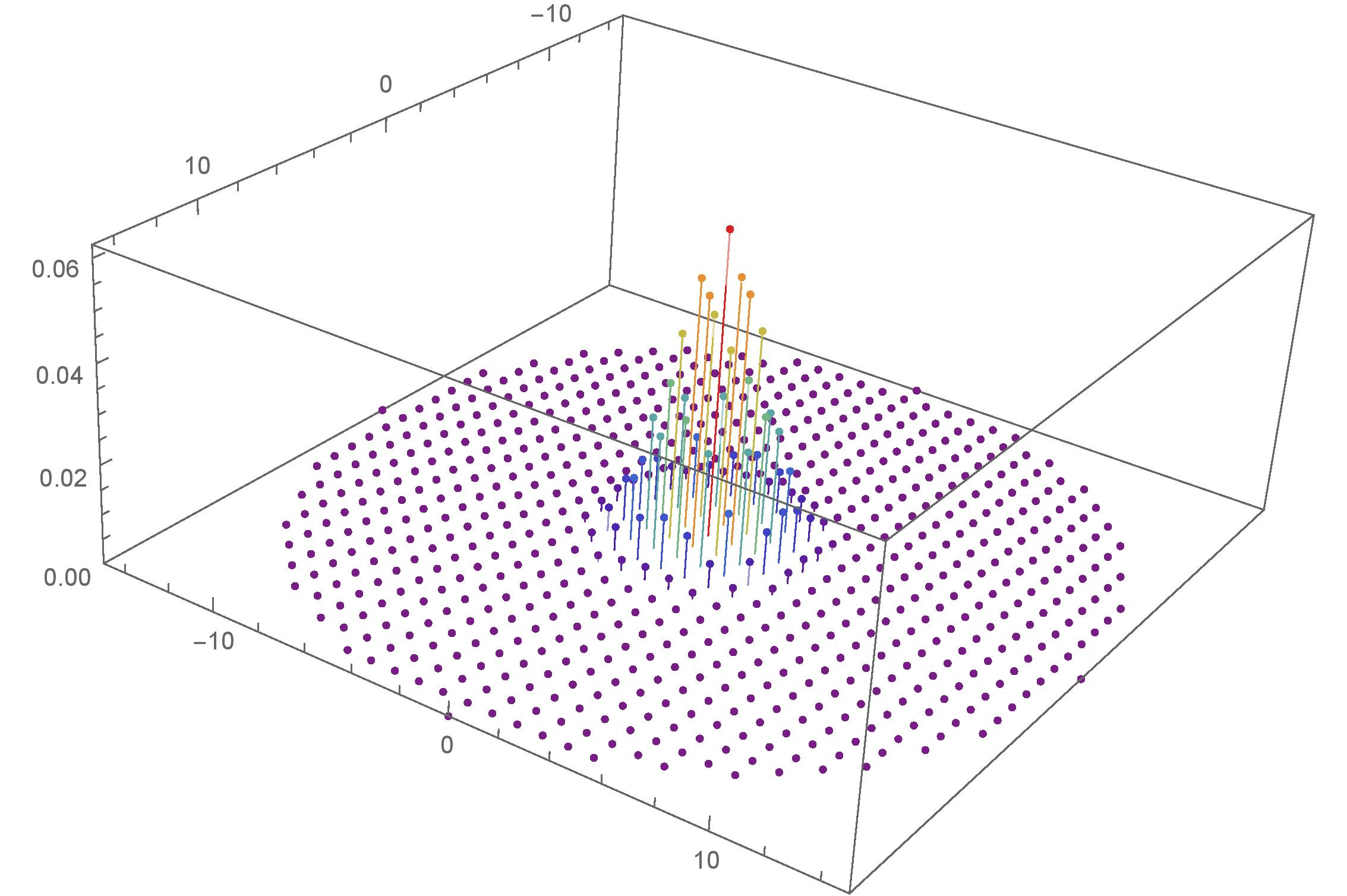 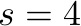 [Speaker Notes: 6:30-8:30
Aharonov and Regev use the periodic Gaussian function. You can see how oracle access to this can be helpful.]
Discrete Gaussian Distribution
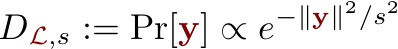 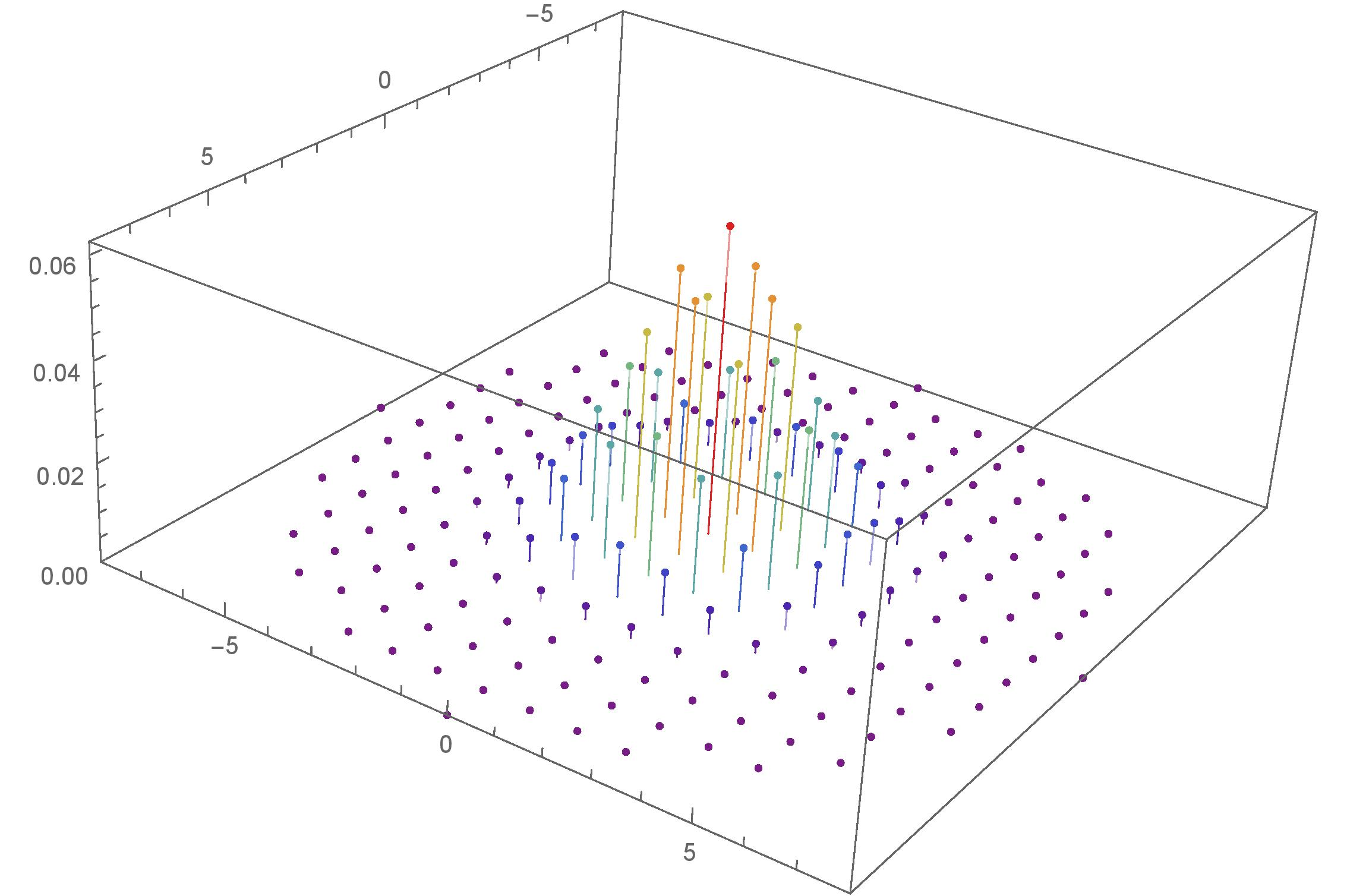 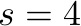 [Speaker Notes: 6:30-8:30
Aharonov and Regev use the periodic Gaussian function. You can see how oracle access to this can be helpful.]
Discrete Gaussian Distribution
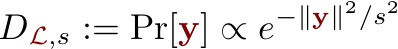 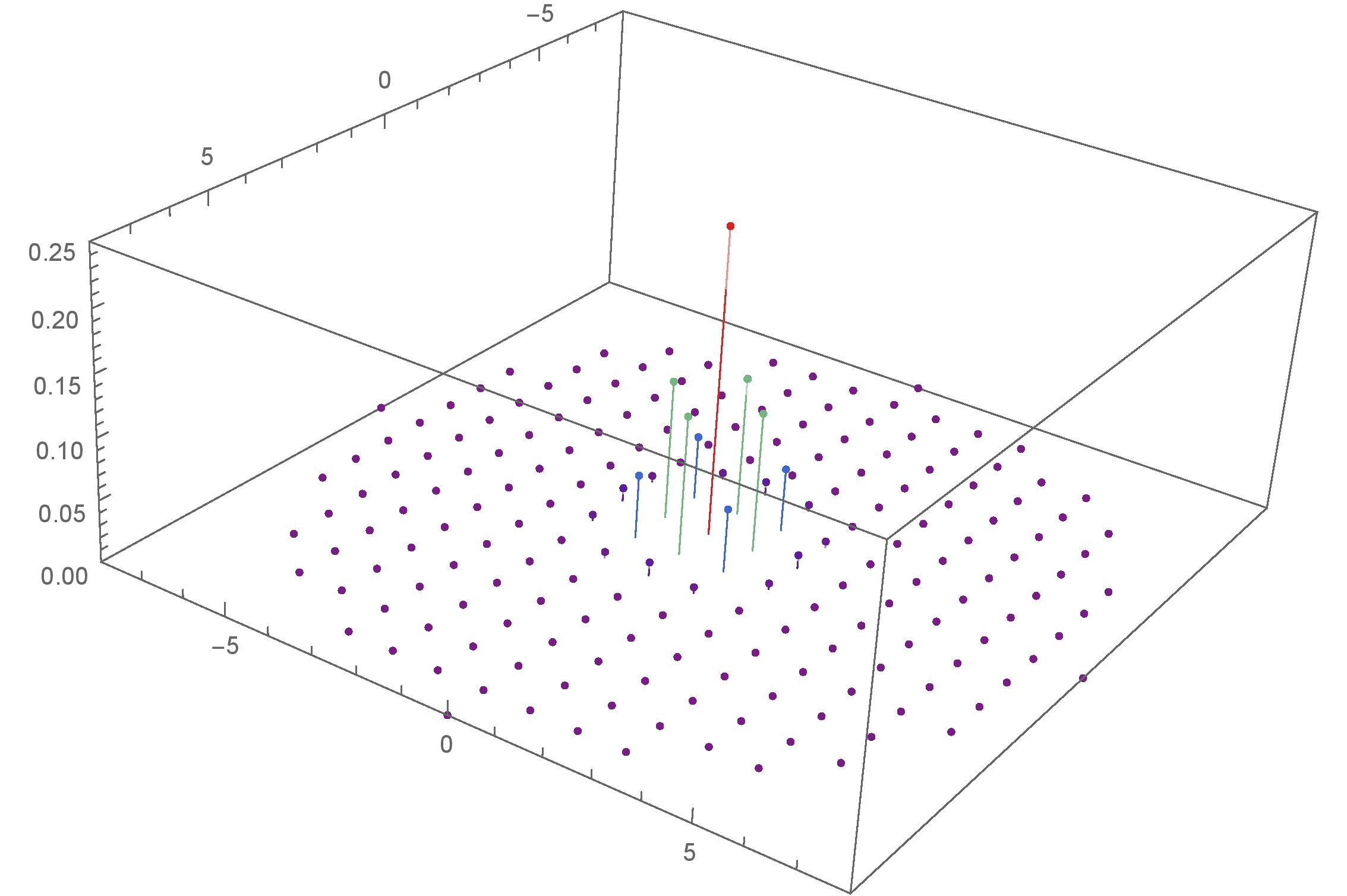 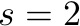 [Speaker Notes: 6:30-8:30
Aharonov and Regev use the periodic Gaussian function. You can see how oracle access to this can be helpful.]
Discrete Gaussian Distribution
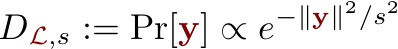 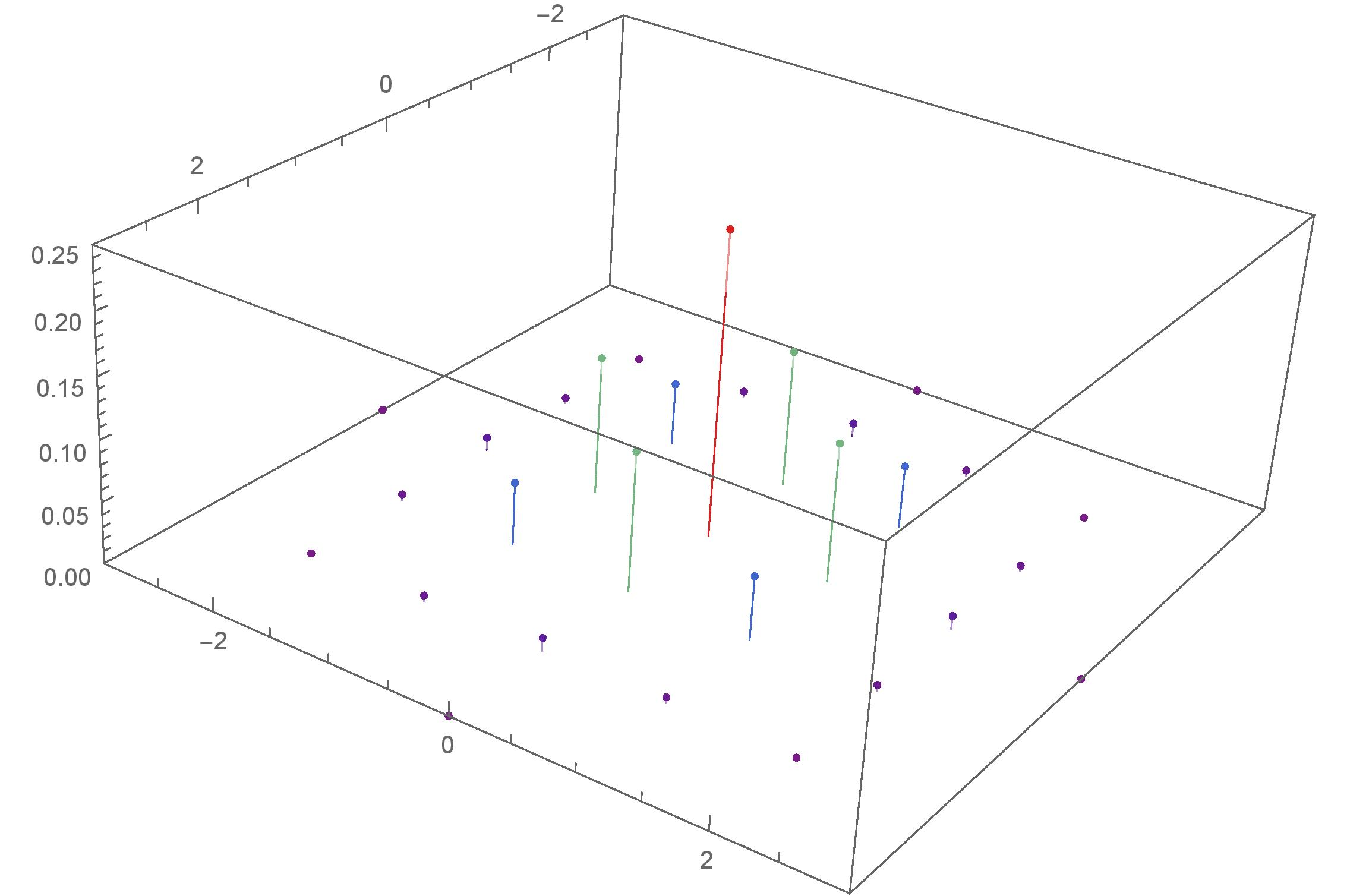 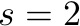 [Speaker Notes: 6:30-8:30
Aharonov and Regev use the periodic Gaussian function. You can see how oracle access to this can be helpful.]
Discrete Gaussian Distribution
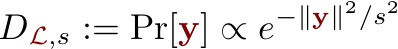 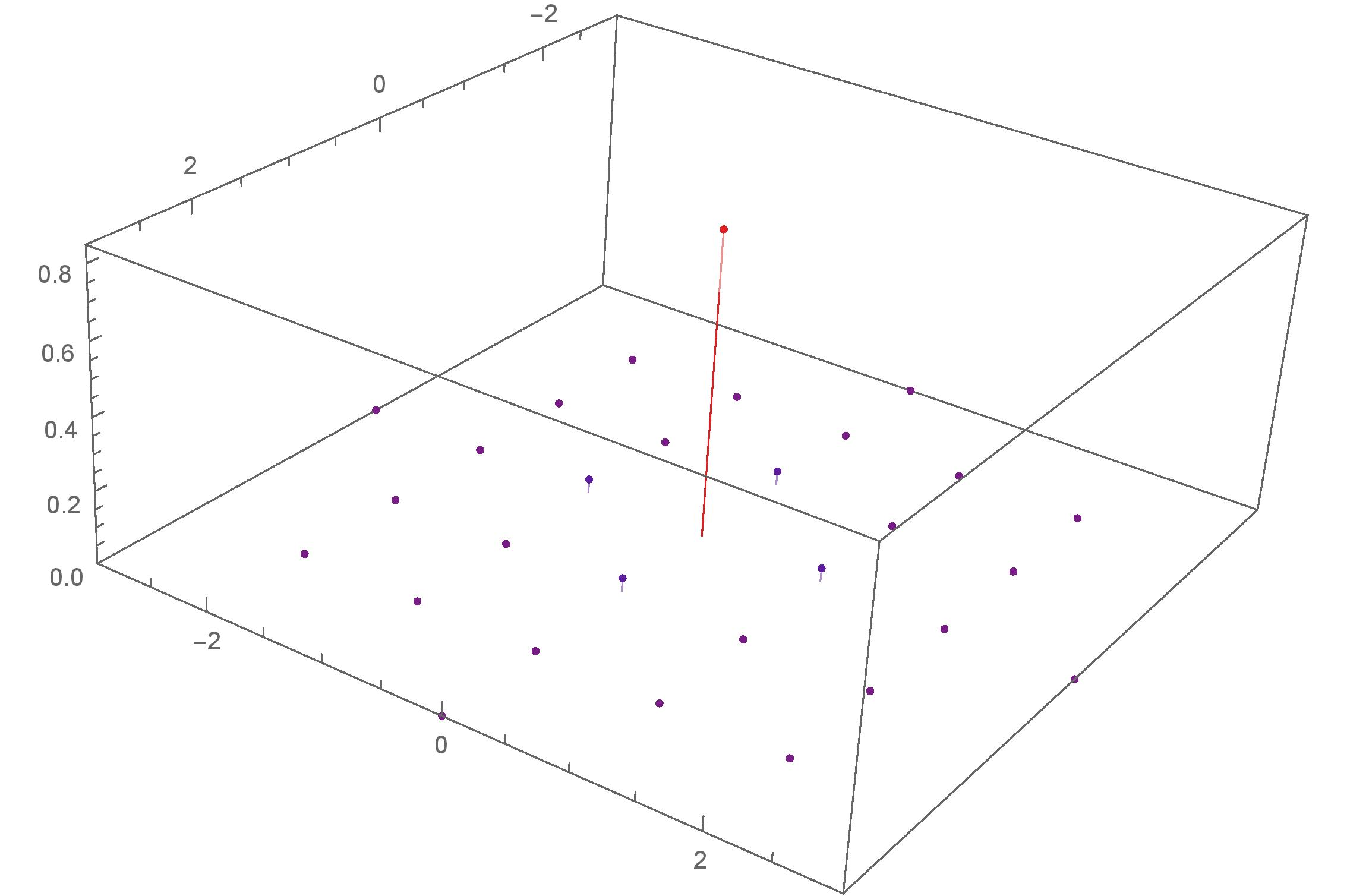 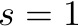 [Speaker Notes: 6:30-8:30
Aharonov and Regev use the periodic Gaussian function. You can see how oracle access to this can be helpful.]
Discrete Gaussian Distribution
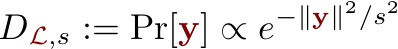 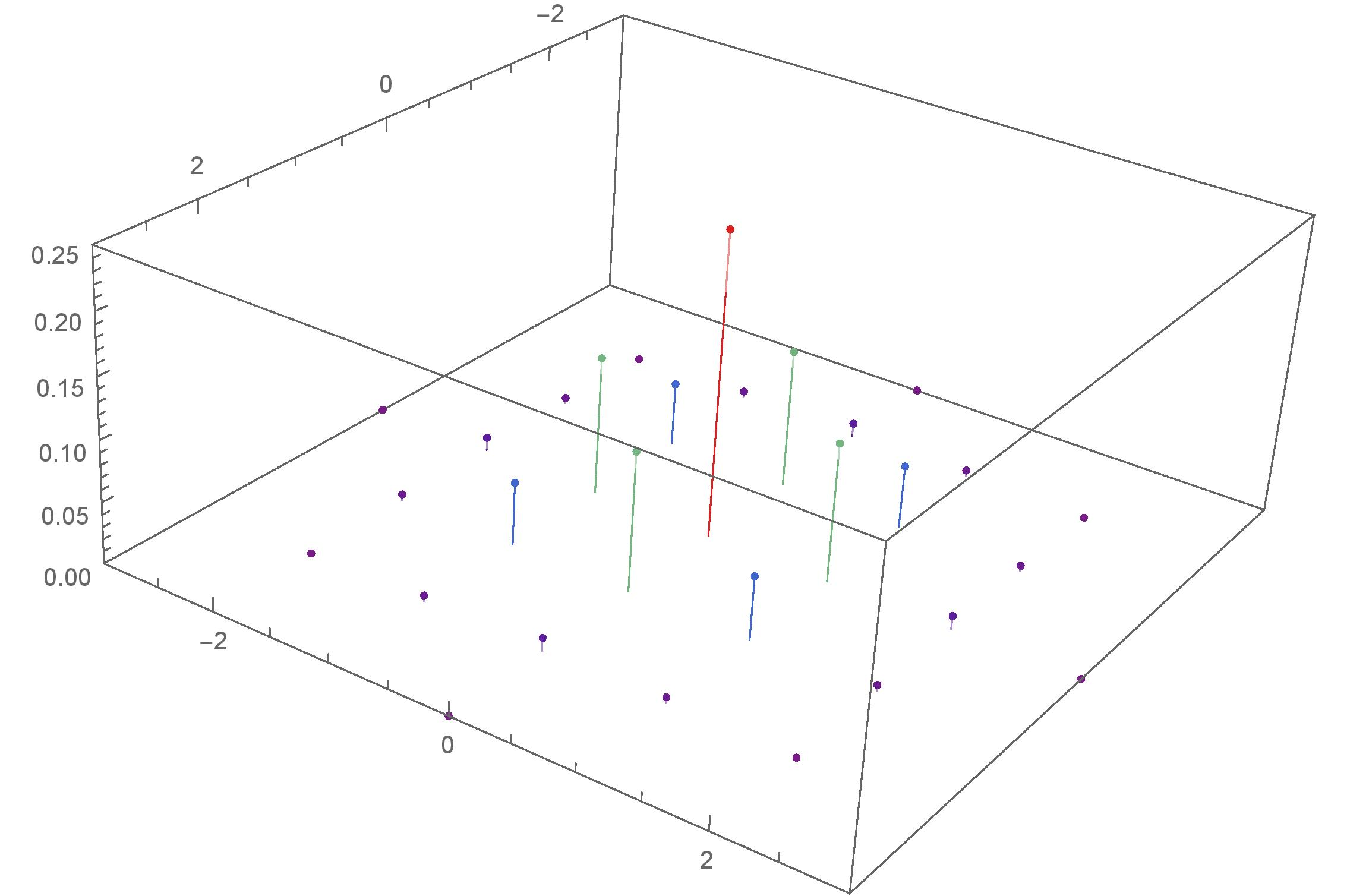 shortest vector!
If we can obtain “enough” samples from the discrete Gaussian with the “right” (small) parameter, then we can solve SVP.
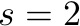 [Speaker Notes: 6:30-8:30
Aharonov and Regev use the periodic Gaussian function. You can see how oracle access to this can be helpful.]
Discrete Gaussian Distribution
Discrete Gaussian Distribution
Easy
Hard
[Kle00, GPV08]
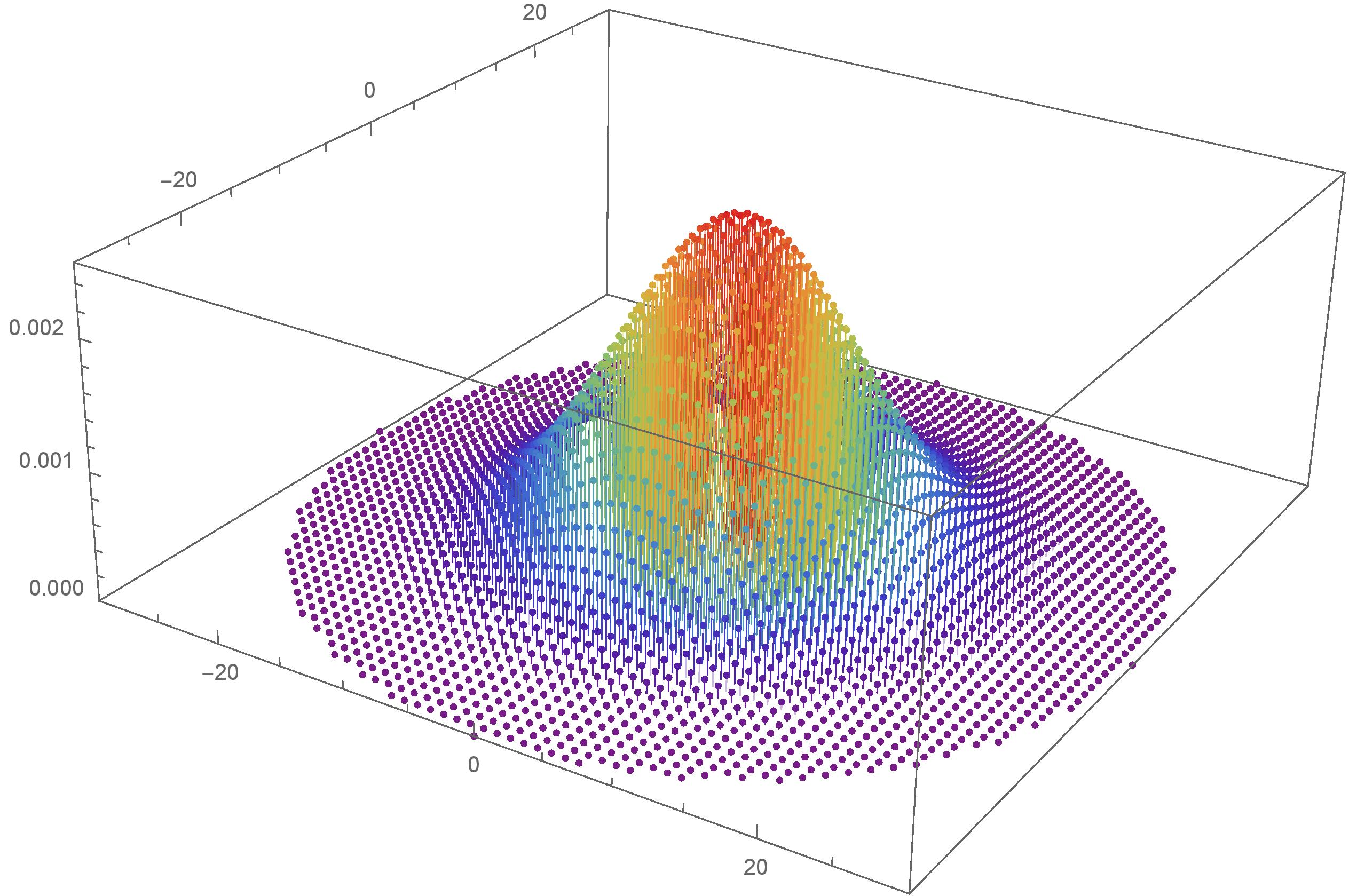 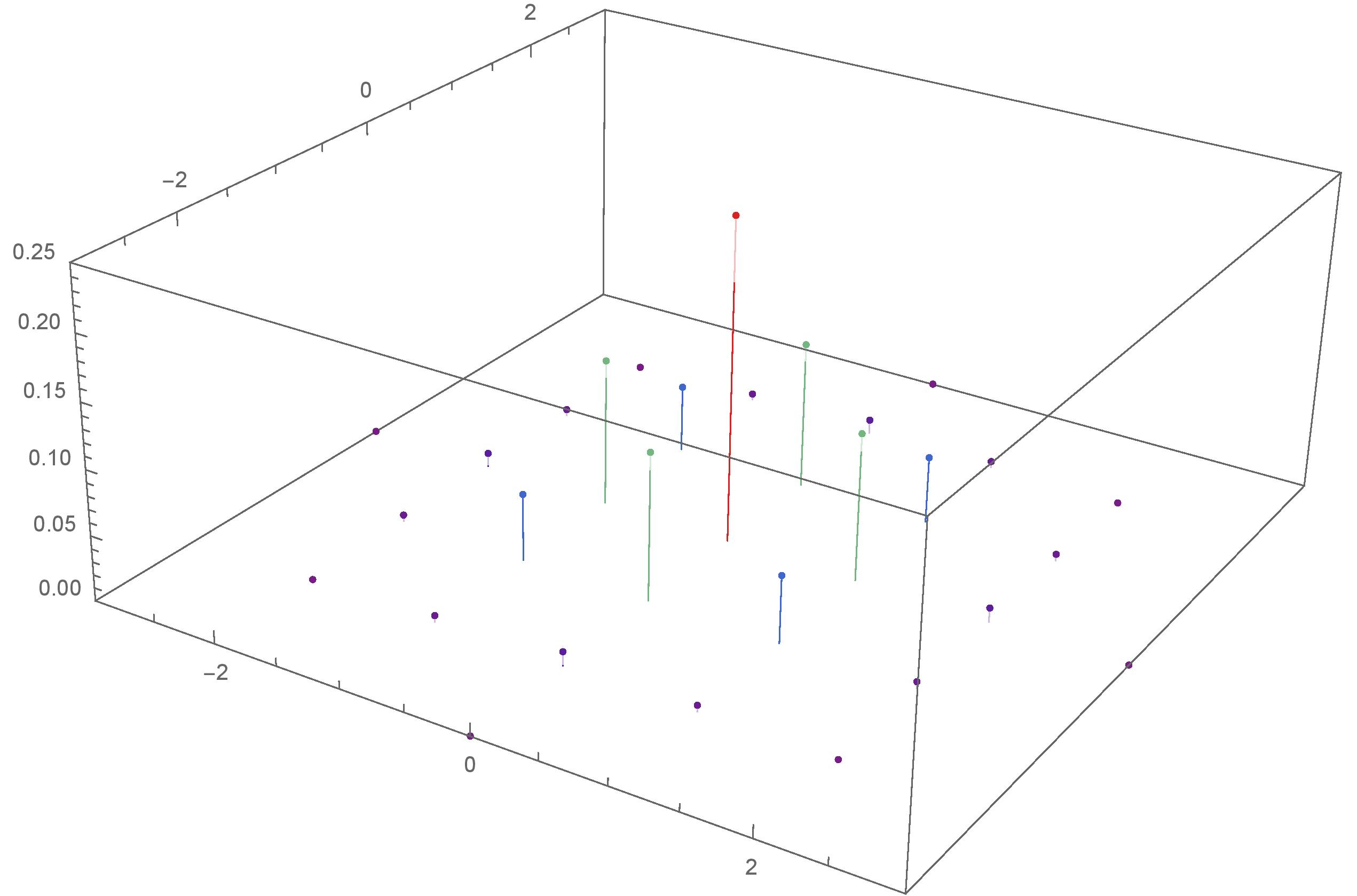 Our goal
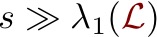 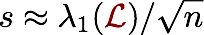 Can we use samples from the LHS to get samples from the RHS?
[Speaker Notes: 6:30-8:30
Aharonov and Regev use the periodic Gaussian function. You can see how oracle access to this can be helpful.]
Discrete Gaussian Distribution
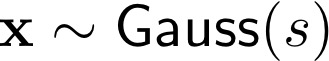 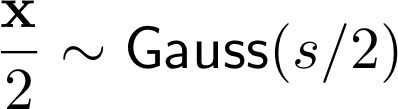 =
2
[Speaker Notes: 6:30-8:30
Aharonov and Regev use the periodic Gaussian function. You can see how oracle access to this can be helpful.]
Discrete Gaussian Distribution
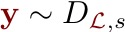 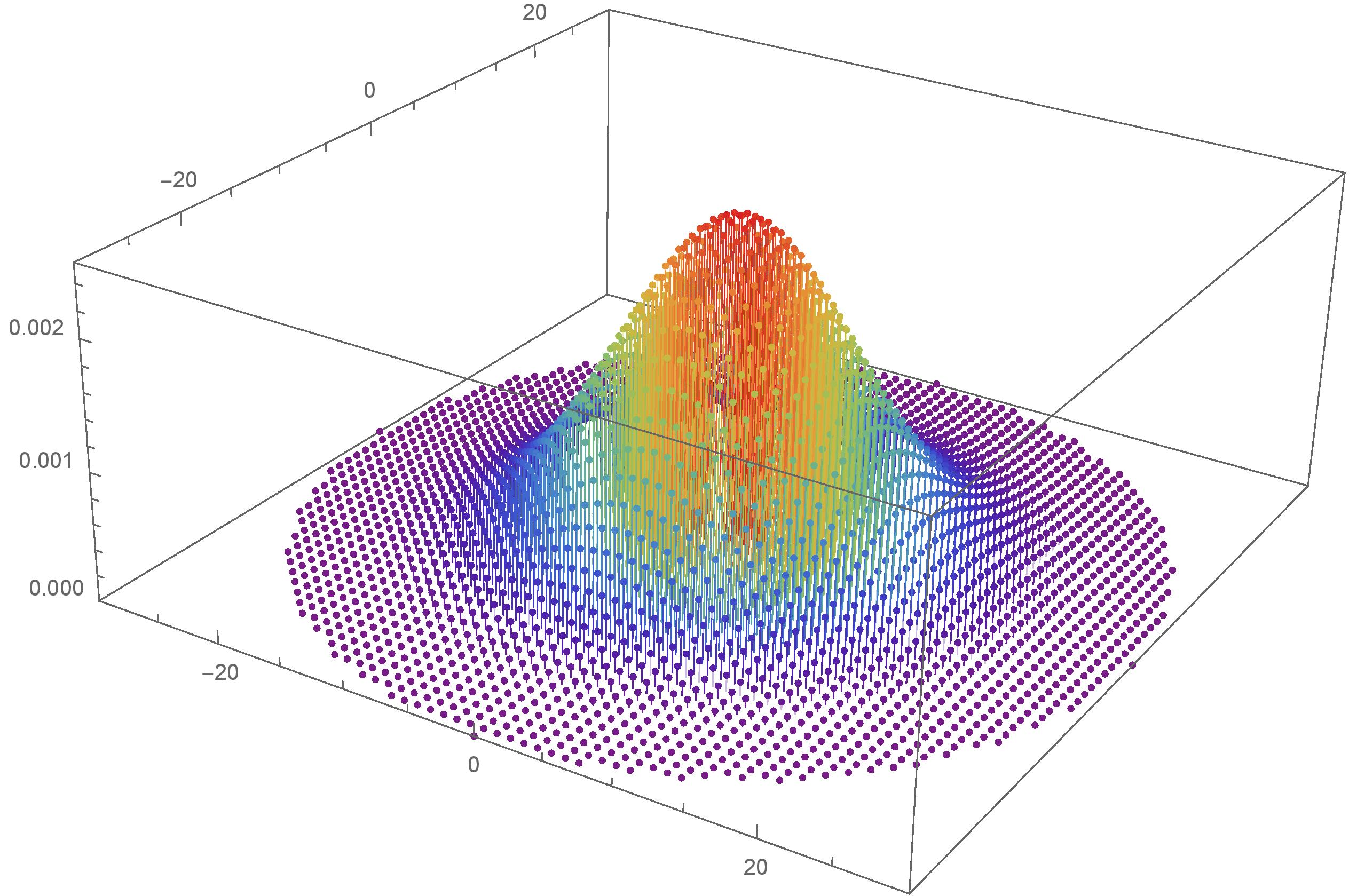 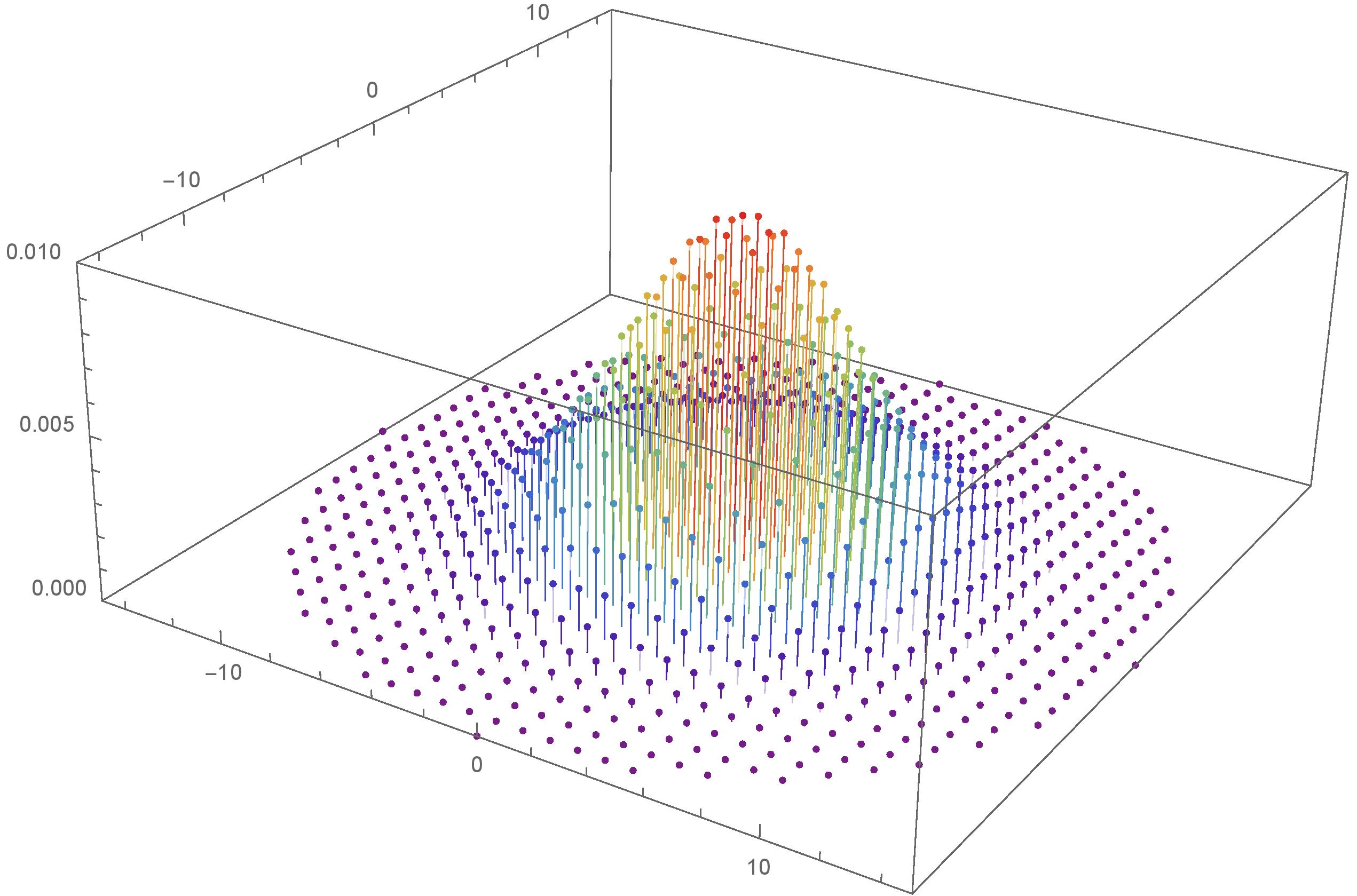 ?
=
2
[Speaker Notes: 6:30-8:30
Aharonov and Regev use the periodic Gaussian function. You can see how oracle access to this can be helpful.]
Discrete Gaussian Distribution
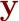 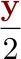 0
[Speaker Notes: 6:30-8:30
Aharonov and Regev use the periodic Gaussian function. You can see how oracle access to this can be helpful.]
Converting Gaussian Vectors
What if we condition on the result being in the lattice?
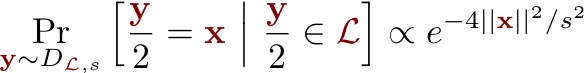 Progress!
Unfortunately, this requires us to throw out a lot of vectors.
[Speaker Notes: 6:30-8:30
Aharonov and Regev use the periodic Gaussian function. You can see how oracle access to this can be helpful.]
Converting Gaussian Vectors
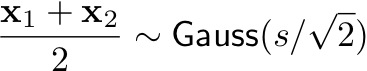 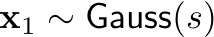 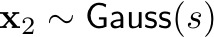 +
=
2
[Speaker Notes: 6:30-8:30
Aharonov and Regev use the periodic Gaussian function. You can see how oracle access to this can be helpful.]
Converting Gaussian Vectors
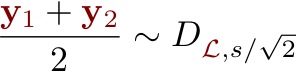 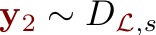 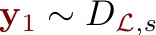 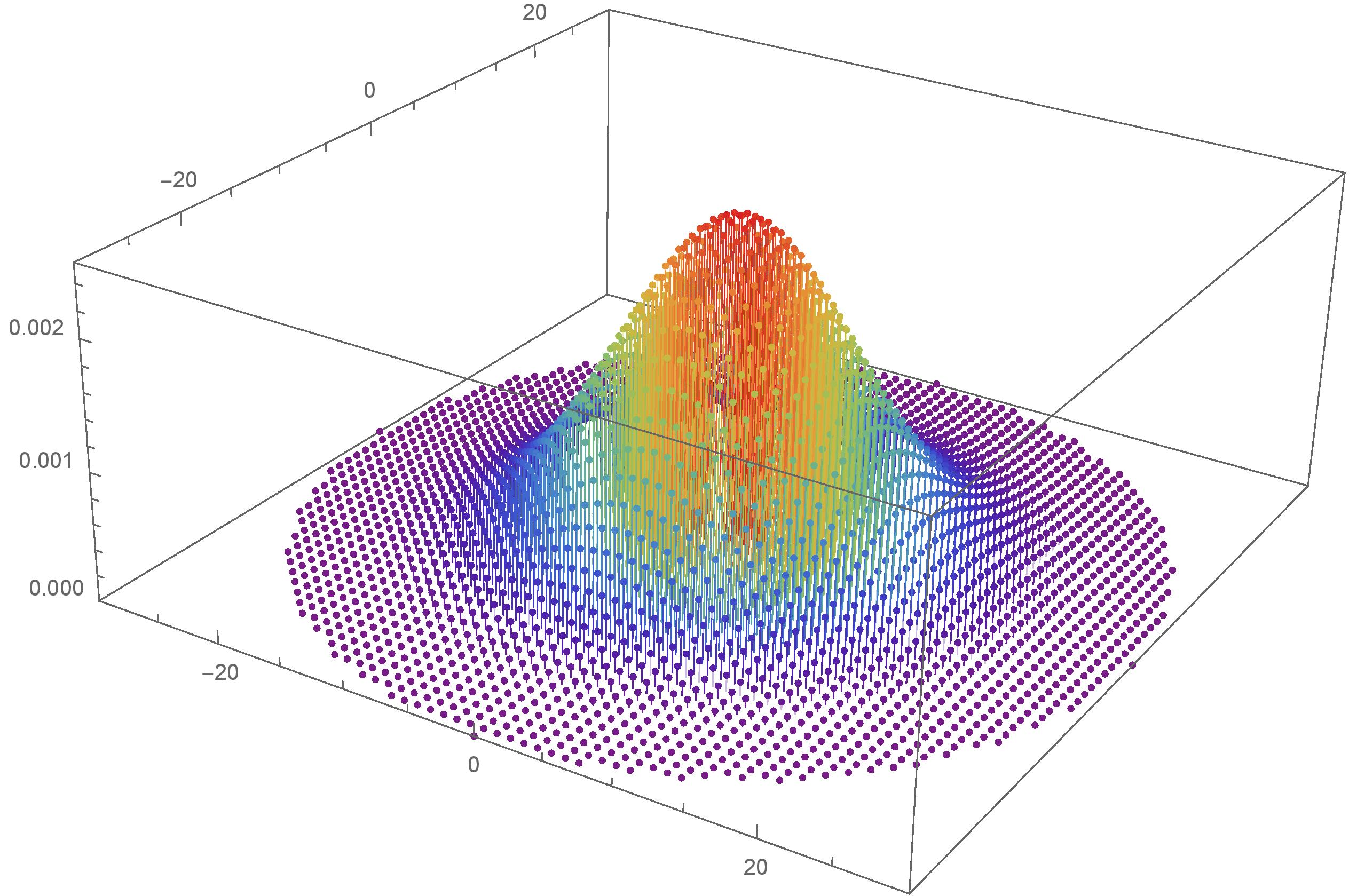 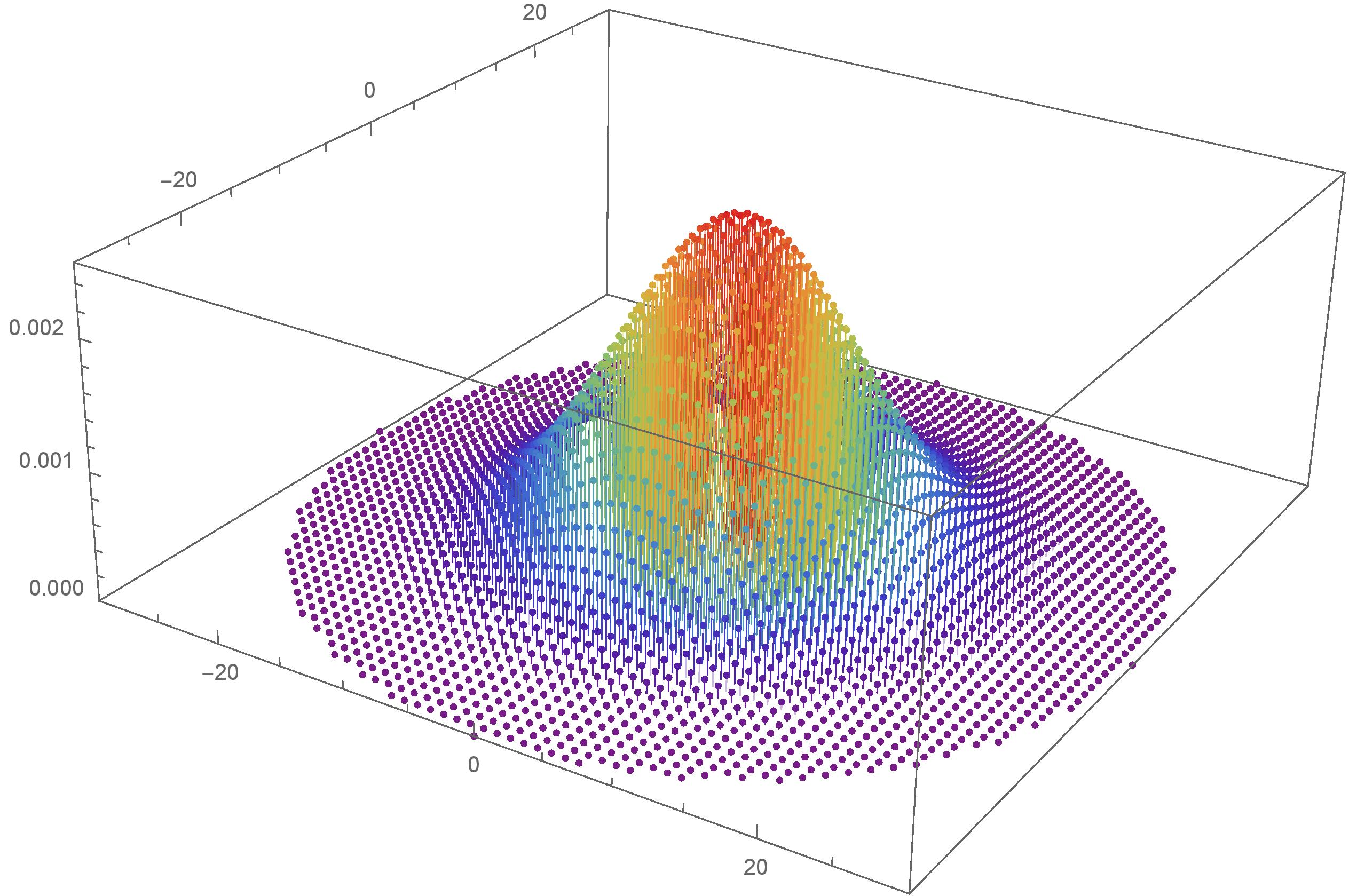 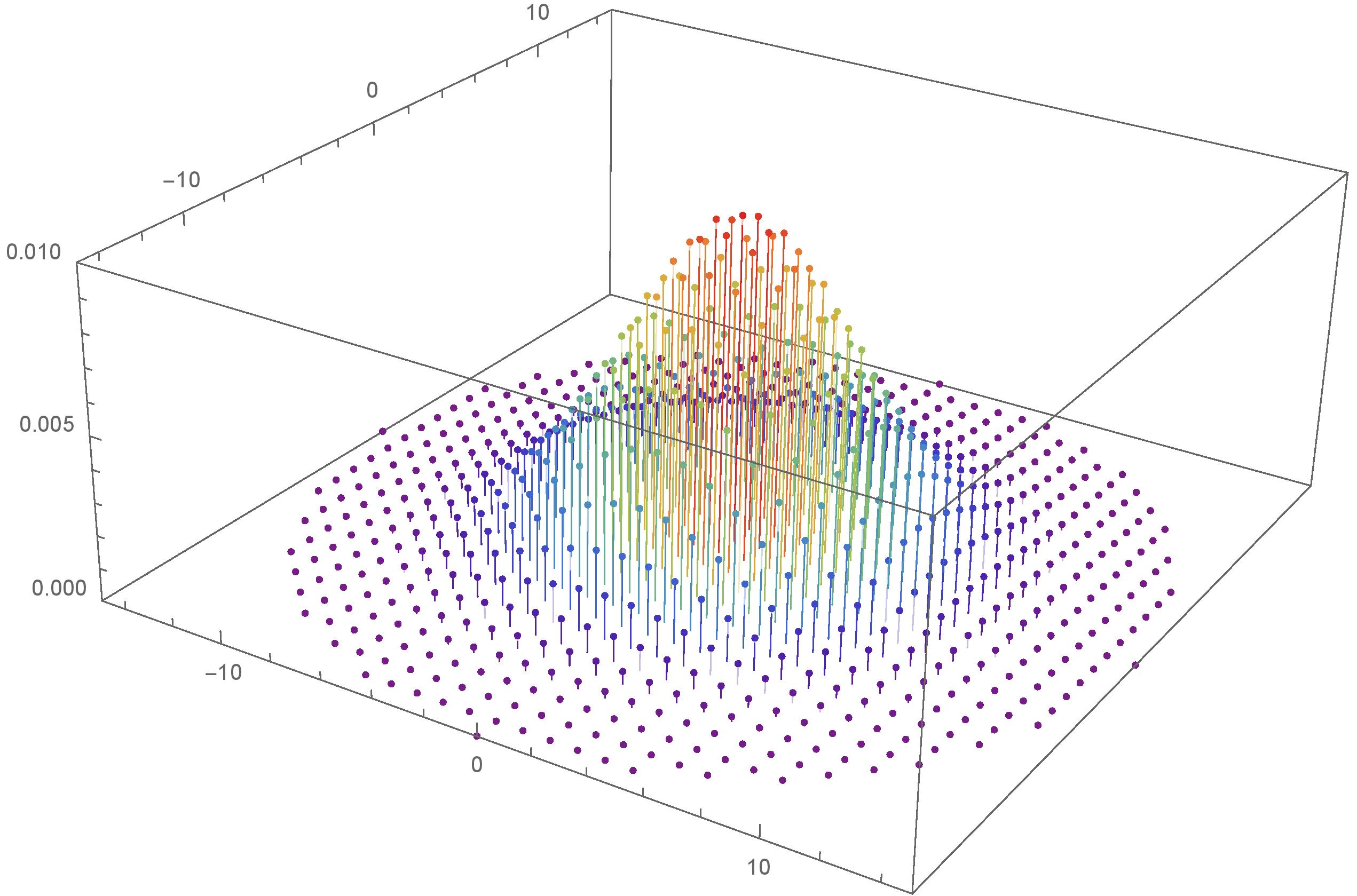 ?
+
=
2
[Speaker Notes: 6:30-8:30
Aharonov and Regev use the periodic Gaussian function. You can see how oracle access to this can be helpful.]
Converting Gaussian Vectors
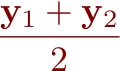 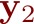 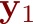 0
[Speaker Notes: 6:30-8:30
Aharonov and Regev use the periodic Gaussian function. You can see how oracle access to this can be helpful.]
Converting Gaussian Vectors
What about the average of two discrete Gaussian vectors conditioned on the result being in the lattice?
[Speaker Notes: 6:30-8:30
Aharonov and Regev use the periodic Gaussian function. You can see how oracle access to this can be helpful.]
Converting Gaussian Vectors
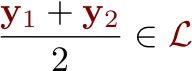 When do we have                           ?
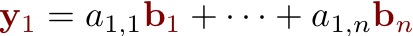 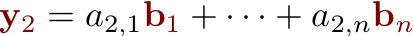 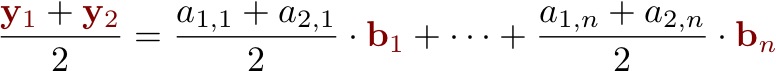 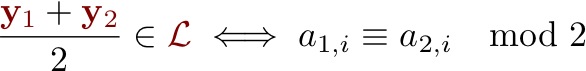 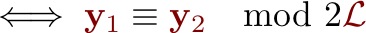 [Speaker Notes: 6:30-8:30
Aharonov and Regev use the periodic Gaussian function. You can see how oracle access to this can be helpful.]
Converting Gaussian Vectors
What about the average of two discrete Gaussian vectors conditioned on the result being in the lattice?
[Speaker Notes: 6:30-8:30
Aharonov and Regev use the periodic Gaussian function. You can see how oracle access to this can be helpful.]
Converting Gaussian Vectors
What about the average of two discrete Gaussian vectors conditioned on the result being in the lattice?
[Speaker Notes: 6:30-8:30
Aharonov and Regev use the periodic Gaussian function. You can see how oracle access to this can be helpful.]
Converting Gaussian Vectors
What about the average of two discrete Gaussian vectors conditioned on the result being in the lattice?
[Speaker Notes: 6:30-8:30
Aharonov and Regev use the periodic Gaussian function. You can see how oracle access to this can be helpful.]
Converting Gaussian Vectors
What about the average of two discrete Gaussian vectors conditioned on the result being in the lattice?
[Speaker Notes: 6:30-8:30
Aharonov and Regev use the periodic Gaussian function. You can see how oracle access to this can be helpful.]
Converting Gaussian Vectors
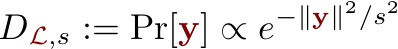 Progress!
[Speaker Notes: 6:30-8:30
Aharonov and Regev use the periodic Gaussian function. You can see how oracle access to this can be helpful.]
Stitching a Discrete Gaussian Together
Discrete Gaussian Combiner
Don’t have access to
this distribution!
Rejection Sampling
Same as trivial strategy!
Rejection Sampling
Discrete Gaussian Combiner
# samples in each bucket
Discrete Gaussian Combiner
How Many Vectors Do We Get?
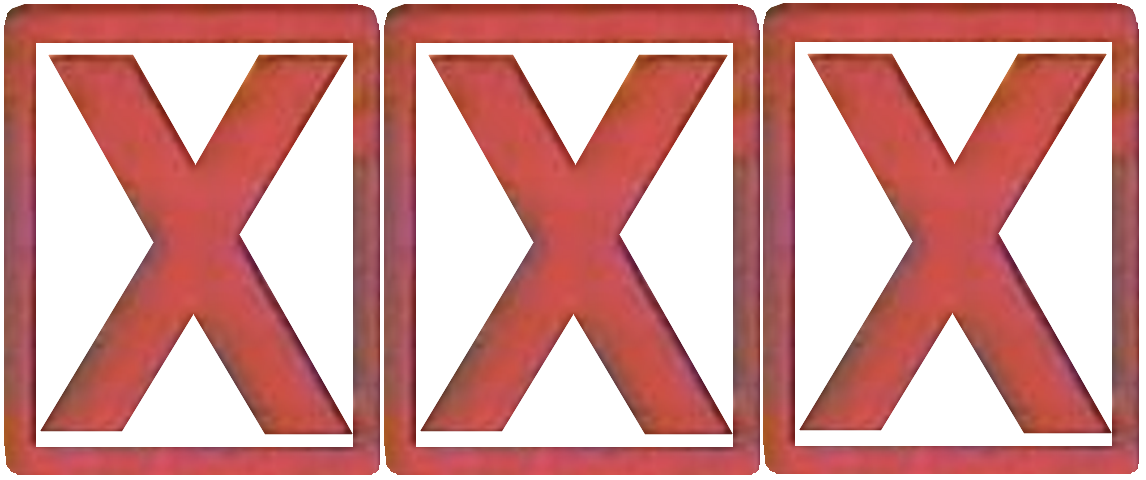 [Speaker Notes: 6:30-8:30
Aharonov and Regev use the periodic Gaussian function. You can see how oracle access to this can be helpful.]
How Many Vectors Do We Get?
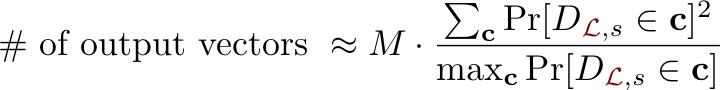 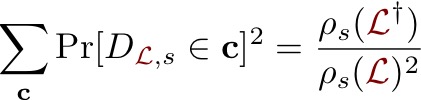 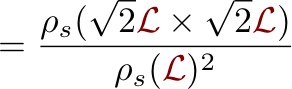 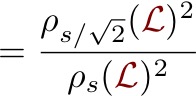 [Speaker Notes: 6:30-8:30
Aharonov and Regev use the periodic Gaussian function. You can see how oracle access to this can be helpful.]
How Many Vectors Do We Get?
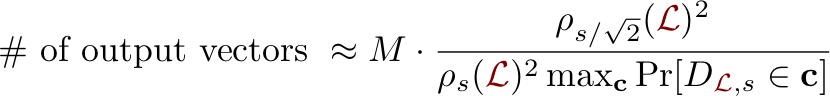 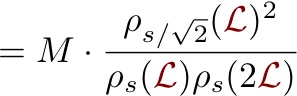 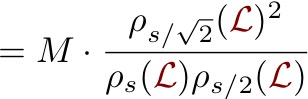 [Speaker Notes: 6:30-8:30
Aharonov and Regev use the periodic Gaussian function. You can see how oracle access to this can be helpful.]
How Many Vectors Do We Get?
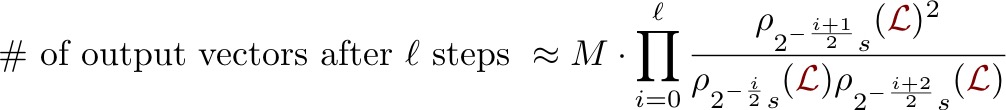 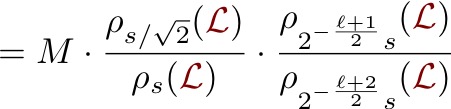 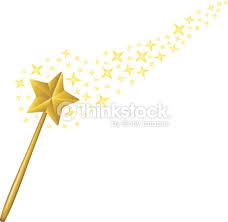 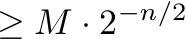 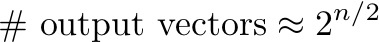 [Speaker Notes: 6:30-8:30
Aharonov and Regev use the periodic Gaussian function. You can see how oracle access to this can be helpful.]
Final Algorithm
[Speaker Notes: 6:30-8:30
Aharonov and Regev use the periodic Gaussian function. You can see how oracle access to this can be helpful.]
Summary of Results
Open Questions/Future Work
Other uses for discrete Gaussian sampling at arbitrary parameters?
Faster discrete Gaussian sampling?
Is centered discrete Gaussian sampling NP-hard? 
Strong lower bounds for CVP/SVP assuming SETH (or something similar)?
[Speaker Notes: 6:30-8:30
Aharonov and Regev use the periodic Gaussian function. You can see how oracle access to this can be helpful.]
Thanks!
[Speaker Notes: 6:30-8:30
Aharonov and Regev use the periodic Gaussian function. You can see how oracle access to this can be helpful.]